Figure 5. Relationship between worry and frontal function. (a) PSWQ worry scores correlated positively with DLPFC ...
Cereb Cortex, Volume 25, Issue 3, March 2015, Pages 609–618, https://doi.org/10.1093/cercor/bht248
The content of this slide may be subject to copyright: please see the slide notes for details.
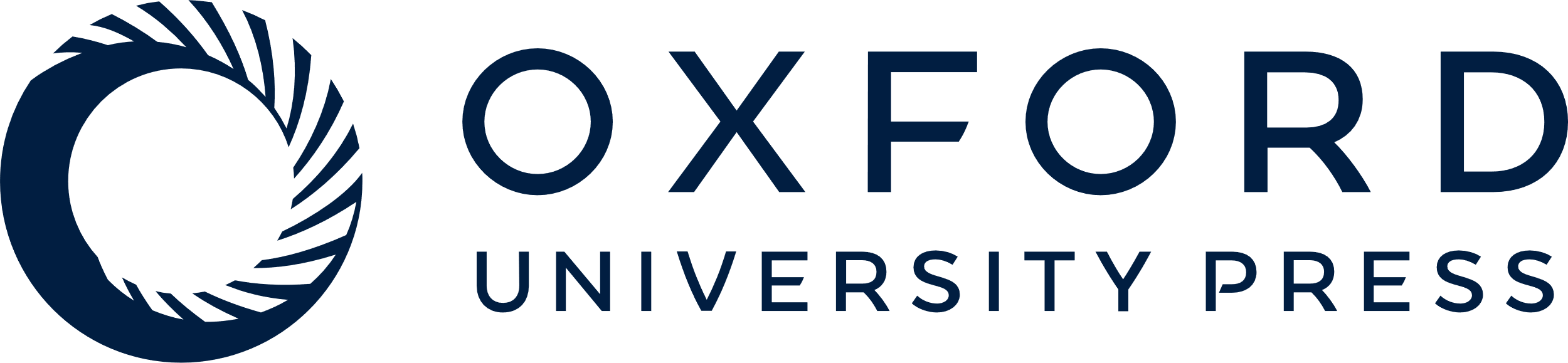 [Speaker Notes: Figure 5. Relationship between worry and frontal function. (a) PSWQ worry scores correlated positively with DLPFC activity on Go trials in the Error-Made (EM) versus Control (C) blocks, showing a similar but stronger relation to trait anxiety, and statistically mediating the relationship between STAI trait scores and this index of DLPFC activity. (b) Unlike trait anxiety, worry (PSWQ scores) did not show a significant relationship with DLPFC activation on Go trials during SART Error-Free (EF) versus Control (C) blocks. (c,d) Worry (PSWQ scores) was associated with increased connectivity between DLPFC and Default Mode regions—precuneus (c) and posterior cingulate (d) across Go trials in SART Error-Made (EM) versus Control (C) blocks. There was no significant association between worry and DLPFC connectivity with thalamus and caudate for Go trials during Error-Free (EF) versus Control (C) blocks. DLPFC, dorsolateral prefrontal cortex; SART, Sustained Attention to Response Task; STAI, Spielberger State Trait Anxiety Inventory; PSWQ, Penn State Worry Questionnaire.


Unless provided in the caption above, the following copyright applies to the content of this slide: © The Author 2013. Published by Oxford University Press.This is an Open Access article distributed under the terms of the Creative Commons Attribution Non-Commercial License (http://creativecommons.org/licenses/by-nc/4.0/), which permits non-commercial re-use, distribution, and reproduction in any medium, provided the original work is properly cited. For commercial re-use, please contact journals.permissions@oup.com]